Zásadité látky (zásady)
Zásady
Jsou látky, které ve vodě odštěpují hydroxidový aniont OH- 

NaOH              Na+ + OH- 
KOH                 K+     + OH-

Jsou zásadité (mají pH větší než 7, UIP papírek zbarvují do modra, fenolftalein zbarvují do fialova)
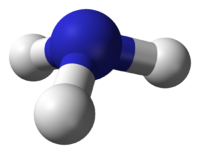 NH3     Amoniak (čpavek)
Výrazně zapáchající látka (čpí – čpavek)

NH3  - plynná látka zásadité povahy, 
               nebezpečná


Rozpouští se ve vodě
    NH3 + H2O                          NH4OH (hydroxid  amonný)
Štěpí se:
    NH4OH                            NH4+ + OH-


Amoniak se používá v chladicích systémech např. na zimních stadionech
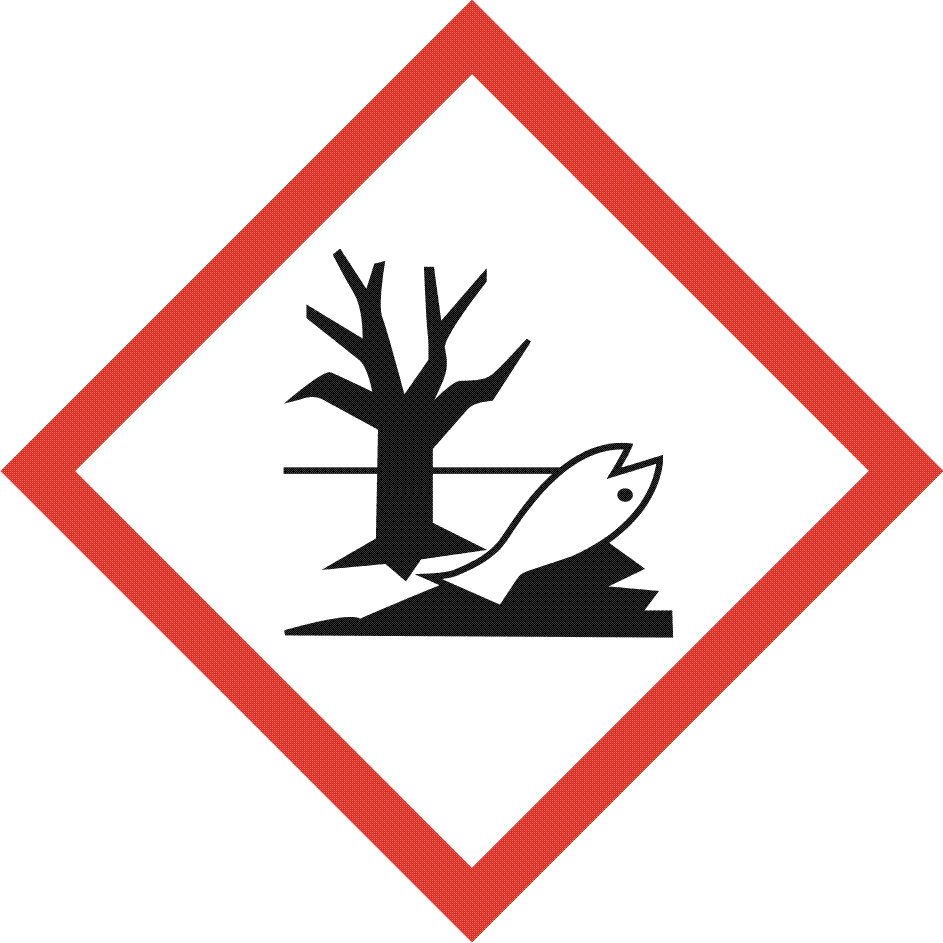 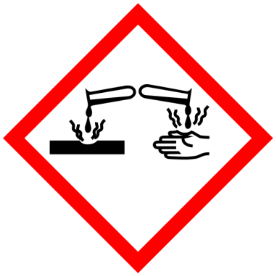 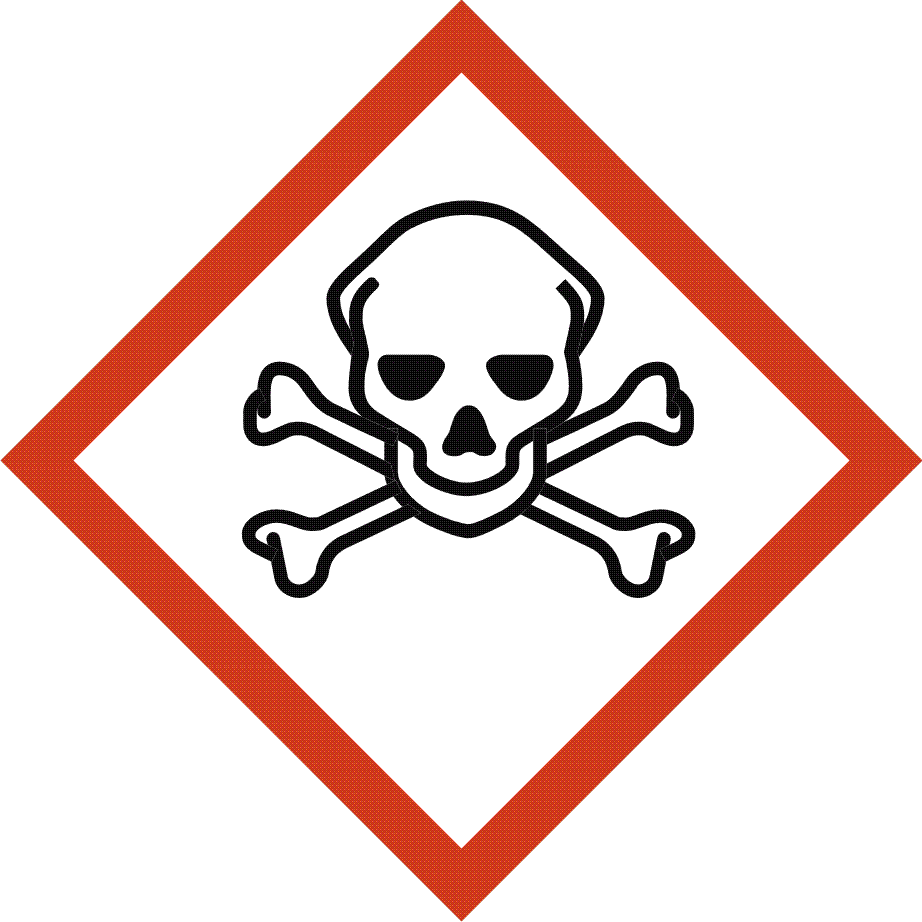 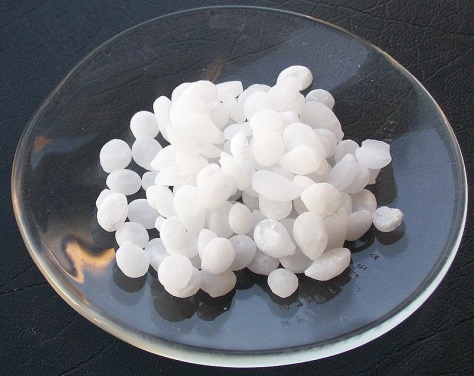 Hydroxid sodný NaOH
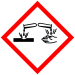 silně zásaditá látka

bílé pecičky
je hygroskopický  (pohlcuje vzdušnou vlhkost)

Ve vodě se štěpí:



Použití: v domácnosti na čištění potrubí
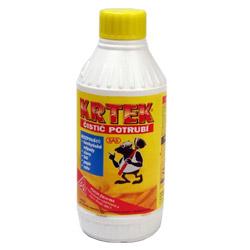 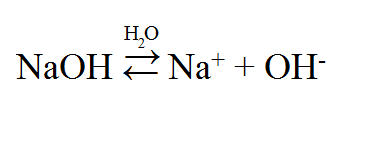 Hydroxid vápenatý Ca(OH)2
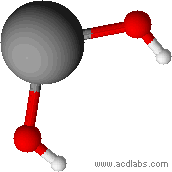 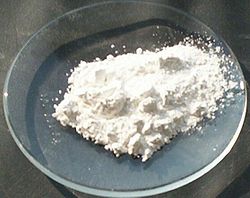 Bílá práškovitá látka, zásadité povahy
Nazývá se hašené vápno 


Rozmícháním Ca(OH)2 ve vodě vznikne vápenné mléko
Přefiltrováním vznikne čirá vápenná voda

Ve vodě se štěpí:
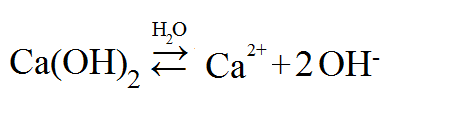 Neutralizace
Je reakce kyseliny a hydroxidu, při které vzniká sůl a voda

  (kyselé prostředí + zásadité prostředí = neutrální prostředí)

HCl + NaOH                      NaCl + H2O       

H2SO4  + NaOH                Na2SO4 + H2O
video
Rozděl sloučeniny na:
halogenidy
kyseliny
hydroxidy
Ca(OH)2
CaF2
H2CO3
FeCl3
H2S
NaOH
KBr
NH4OH
HCl
kontrola
Pojmenuj sloučeniny
kontrola
Napiš vzorce
kontrola
Vytvoř dvojice
Kyselina chlorovodíková
kuchyňská sůl
Hydroxid vápenatý
kyselý déšť
Kyselina siřičitá
nejsilnější kyselina
Kyselina sírová
„krtek“
Chlorid sodný
hašené vápno
Hydroxid sodný
žaludek